AVAILABLE RESOURCES FOR PARENTS
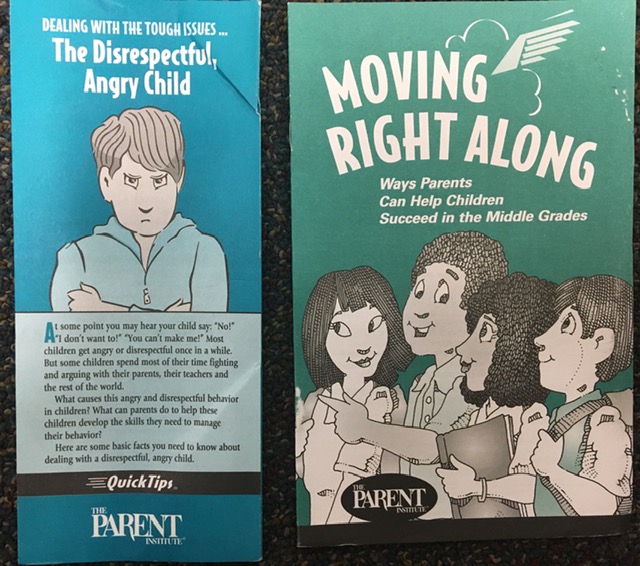 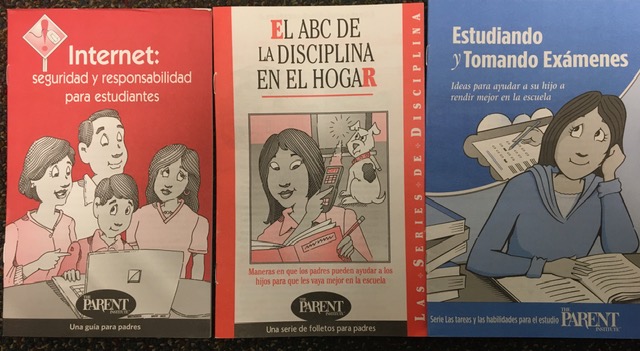